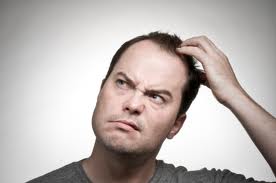 Sensing & Separation
Feathers Ch 3
Steve Chenoweth, RHIT
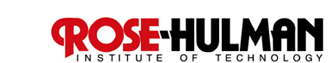 [Speaker Notes: Image from http://www.startbeingyourbest.com/2009/11/personality-typing-sensing-vs-intuitive/.]
How to break dependencies
Sensing – Break dependencies in order to sense, whenever we can’t access values our code computes.
Separation – Break dependencies to separate when we can’t even get a piece of code into a test harness to run.
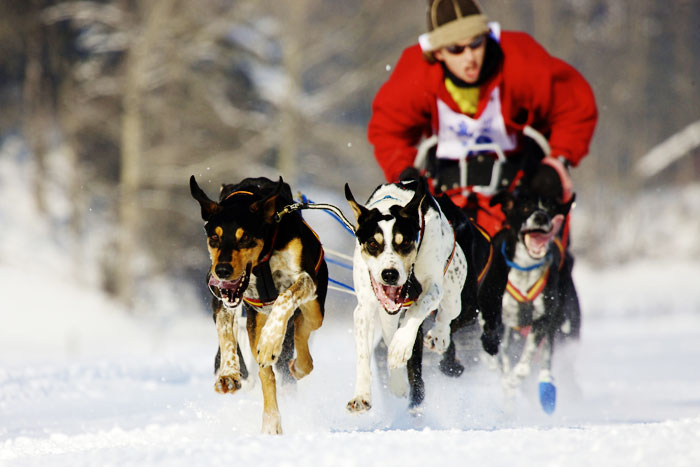 Right – You can’t test the sled unless the dogs are in the harness!
Q10
[Speaker Notes: Image from http://blog.monitor.us/2012/04/test-harness-for-javascript-performance//]
E.g.,
public class NetworkBridge
{
	public NetworkBridge(EndPoint [] endpoints) {
	…
	}
	public void formRouting(String sourceID, String destID) {
	…
	}
…
}
How do we write tests for this?
What if the hardware is not available?
This is the “sensing and separation” problem.
So, we Fake collaborators
Like the “Mock Objects” you studied in 376:
A mock object is a fake object in the system that decides whether the unit test has passed or failed.
In general, a “Fake Object” impersonates some collaborator of your class, when your class is being tested.
Fake Tests are Real Tests
May not show everything, but
We try to get close!
We hope for small, well-understood pieces.
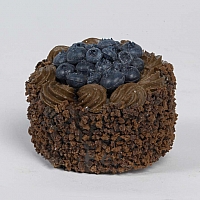 Right – Is the chocolate working for you?
How about the berries?
Q11
[Speaker Notes: Image of fake display food from https://www.digsngifts.com/brand/kandk-interiors.]
Example
import junit.framework.*;
public class SaleTest extends TestCase
{
	public void testDisplayItem() {
		FakeDisplay display = new FakeDisplay();
		Sale sale = new Sale(display);

		sale.scan(“1”);
		assertEquals(“Milk $3.99”, display.getLastLine3());
	}
}